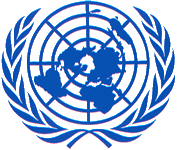 Quality Assurance Framework, Dissemination, Specialised Topics
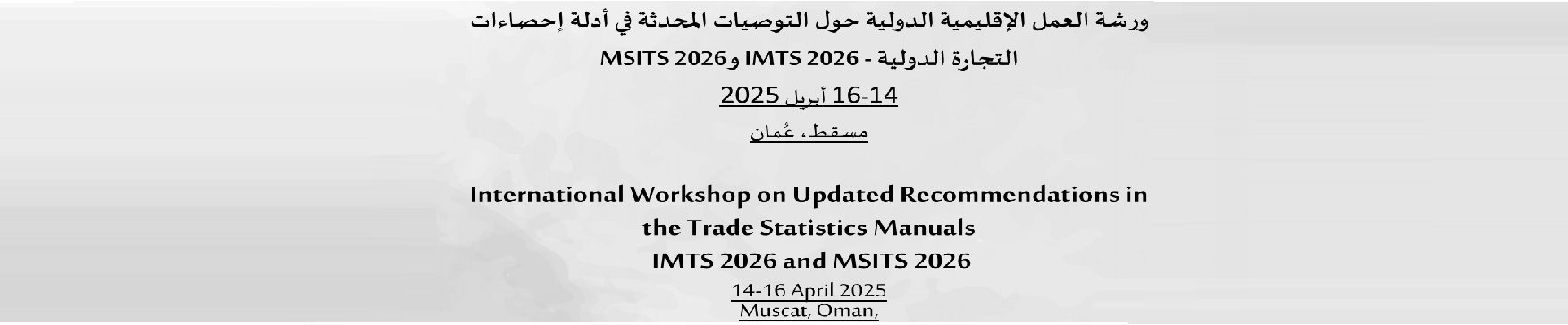 Habib Khan (khan39@un.org)United Nations Statistics Division
Quality assurance framework
Quality assurance
Quality assurance framework
(NEW) UN-NQAF
Quality assurance framework
Quality indicators
Quality assurance framework
Generic Statistical Business Process Model
The GSBPM facilitates the assurance of UN-NQAF quality principles and requirements
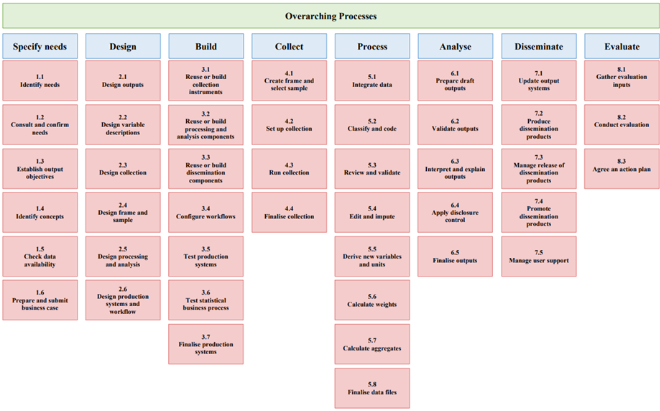 Quality assurance framework
Metadata
Dissemination
Data dissemination
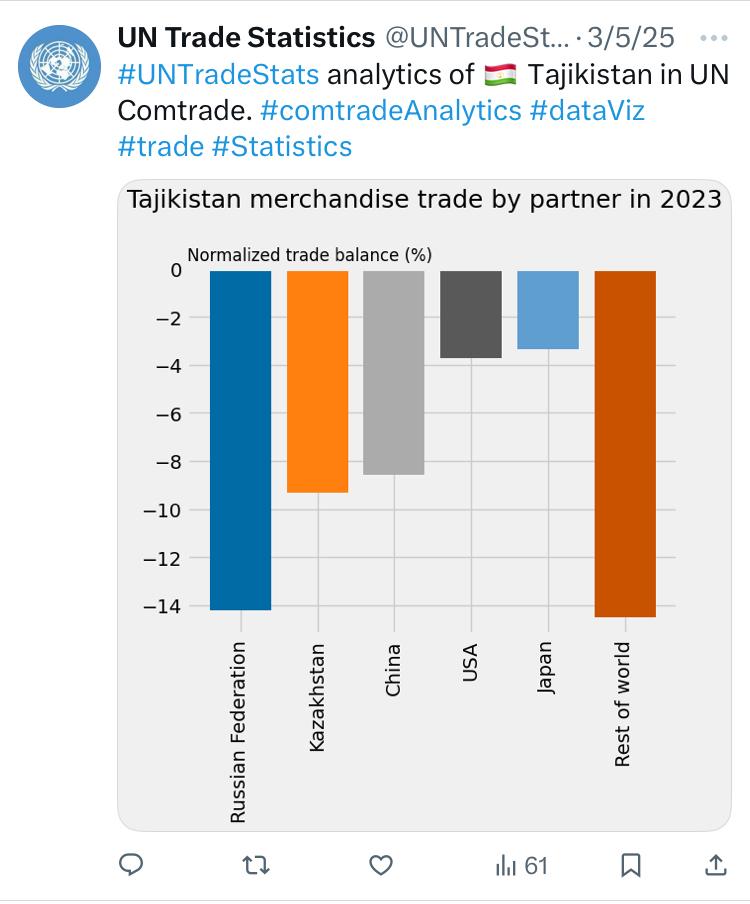 Dissemination
Data communication
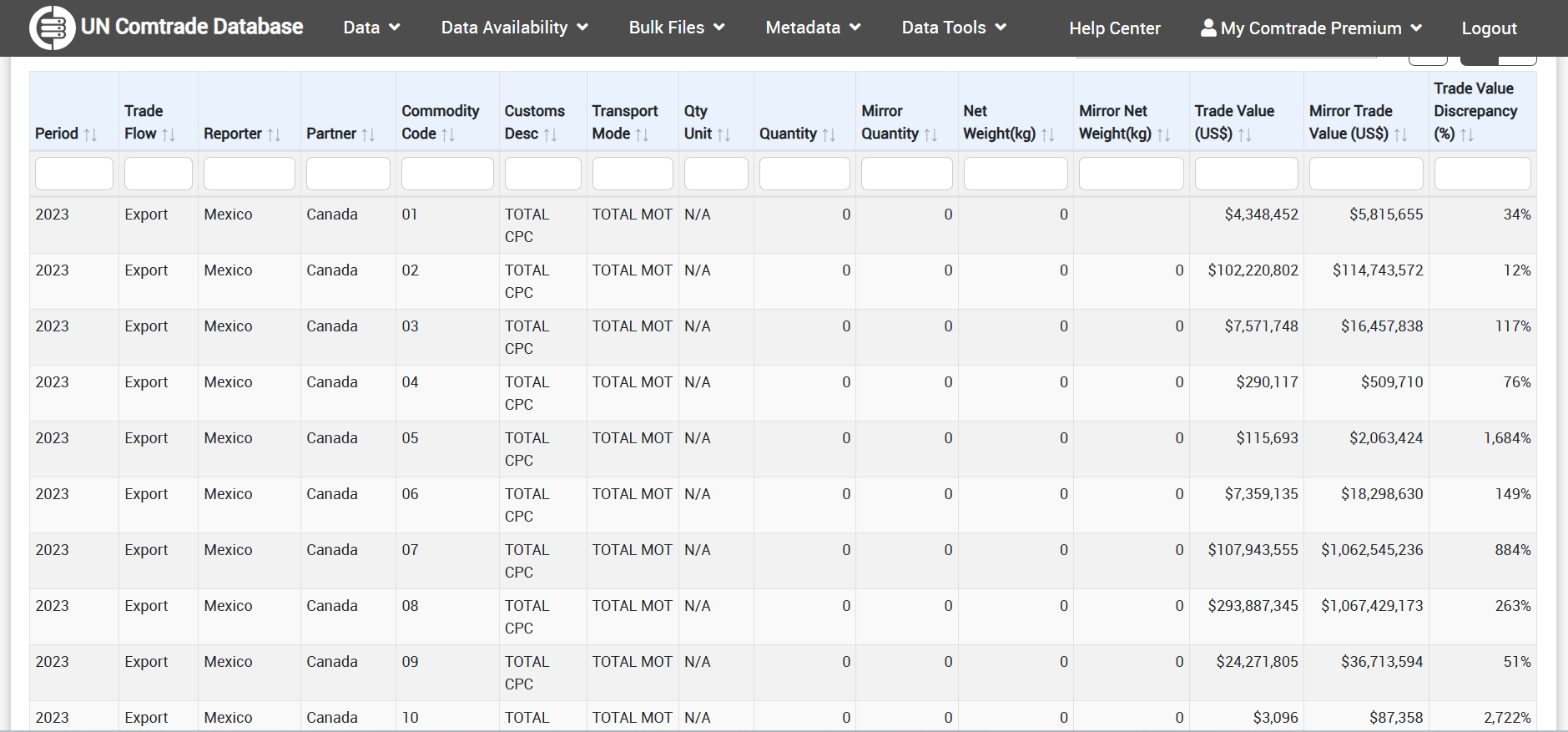 Dissemination
Confidentiality, release calendar
Specialized topics
Trade and other domains
Impact of trade on environment and sustainability
Impact of trade on Wellbeing, Labor, and Productivity
Cultural and creative industry goods
Global production arrangements and value chains
Digital trade
Indicators on trade statistics (MPIBTS, vol-2)